2 Day workshop on Patent Drafting
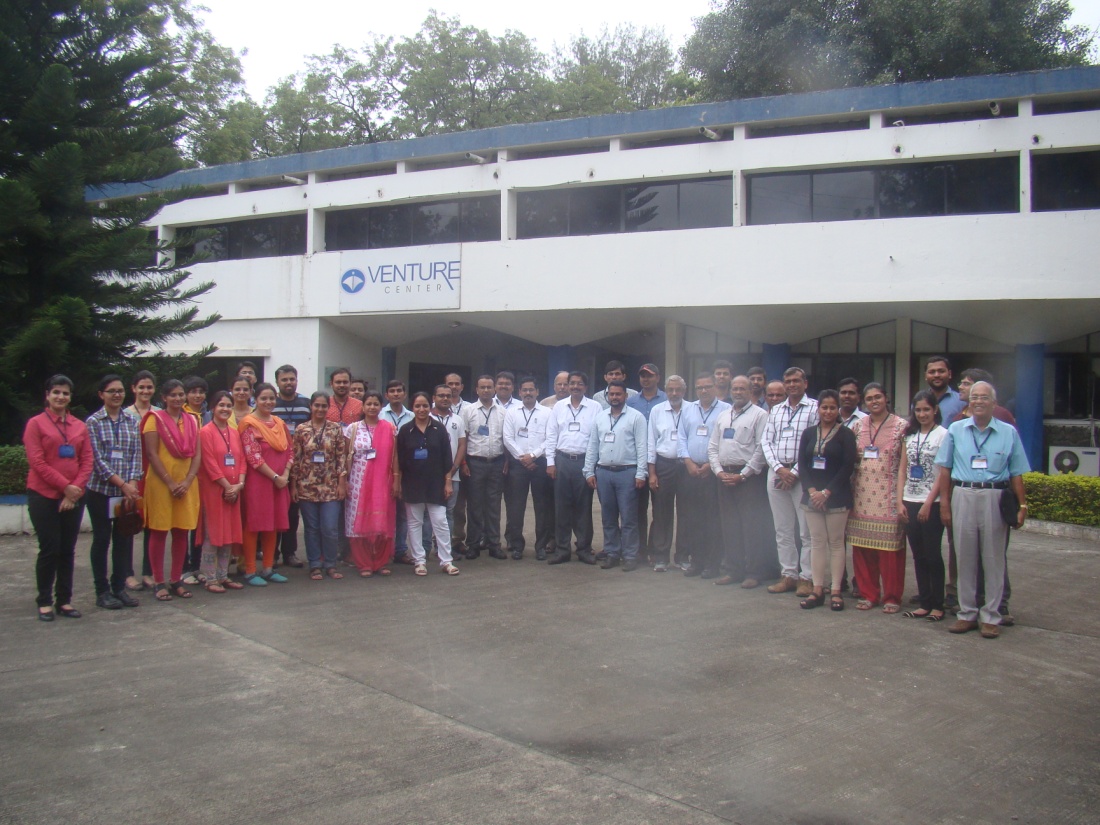 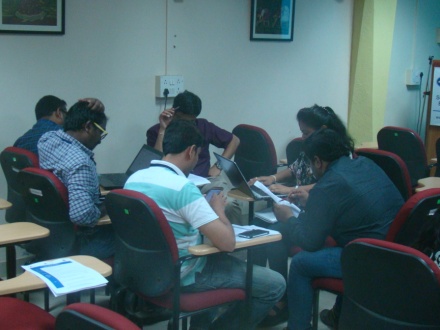 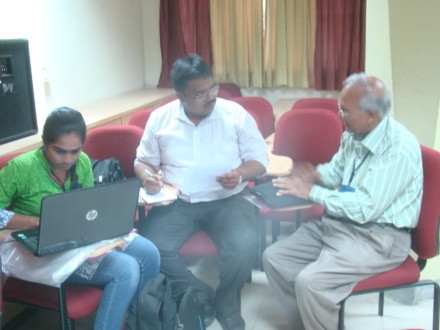 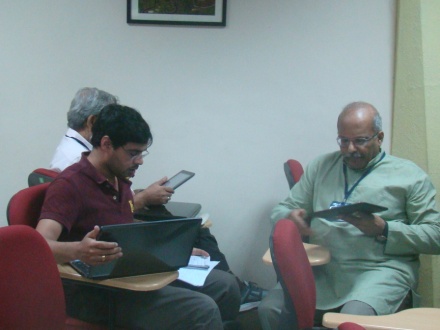 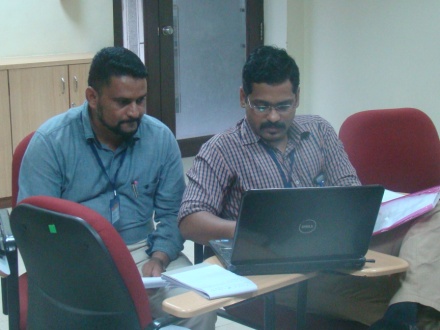 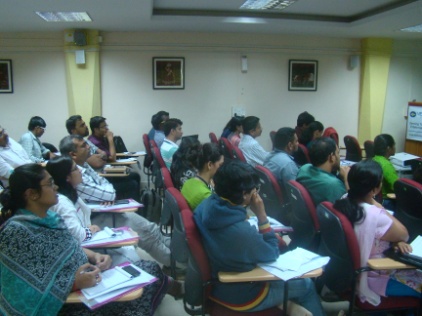 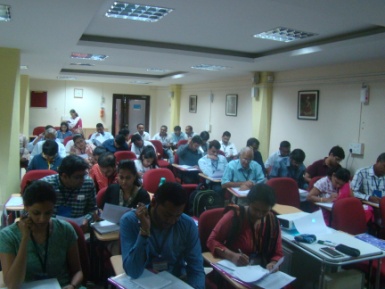 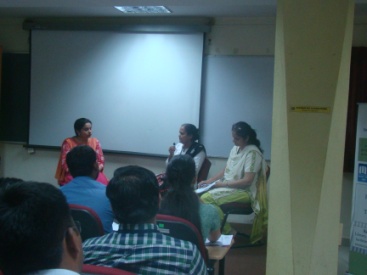 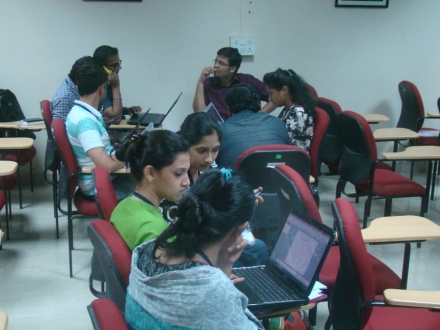 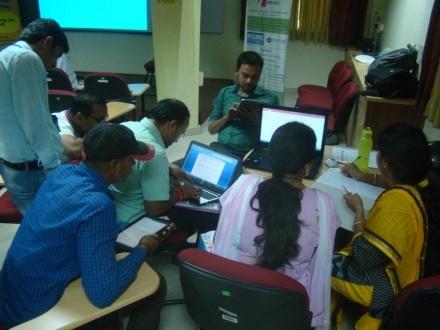 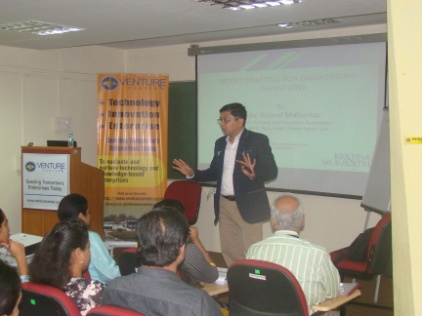 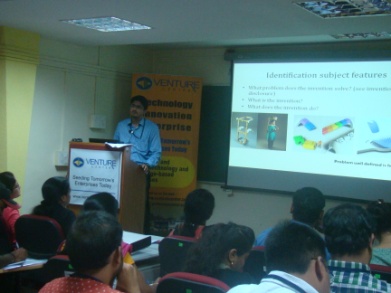 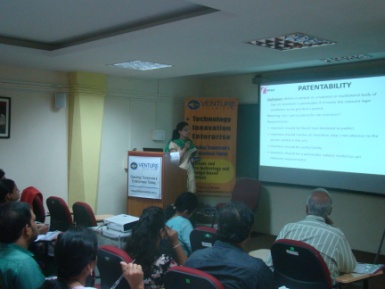 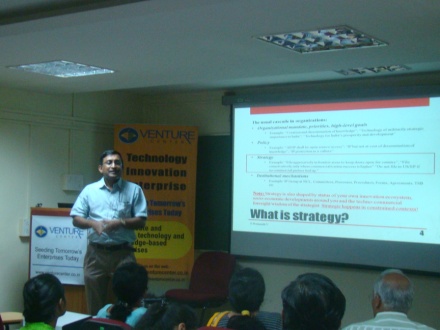 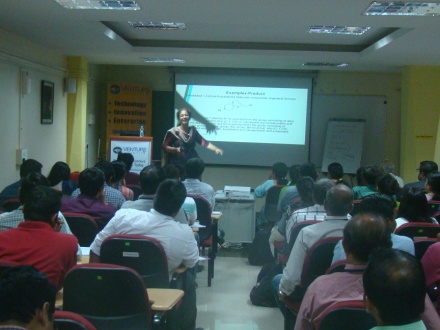 Attendees: 45